I see His blood upon the rose.
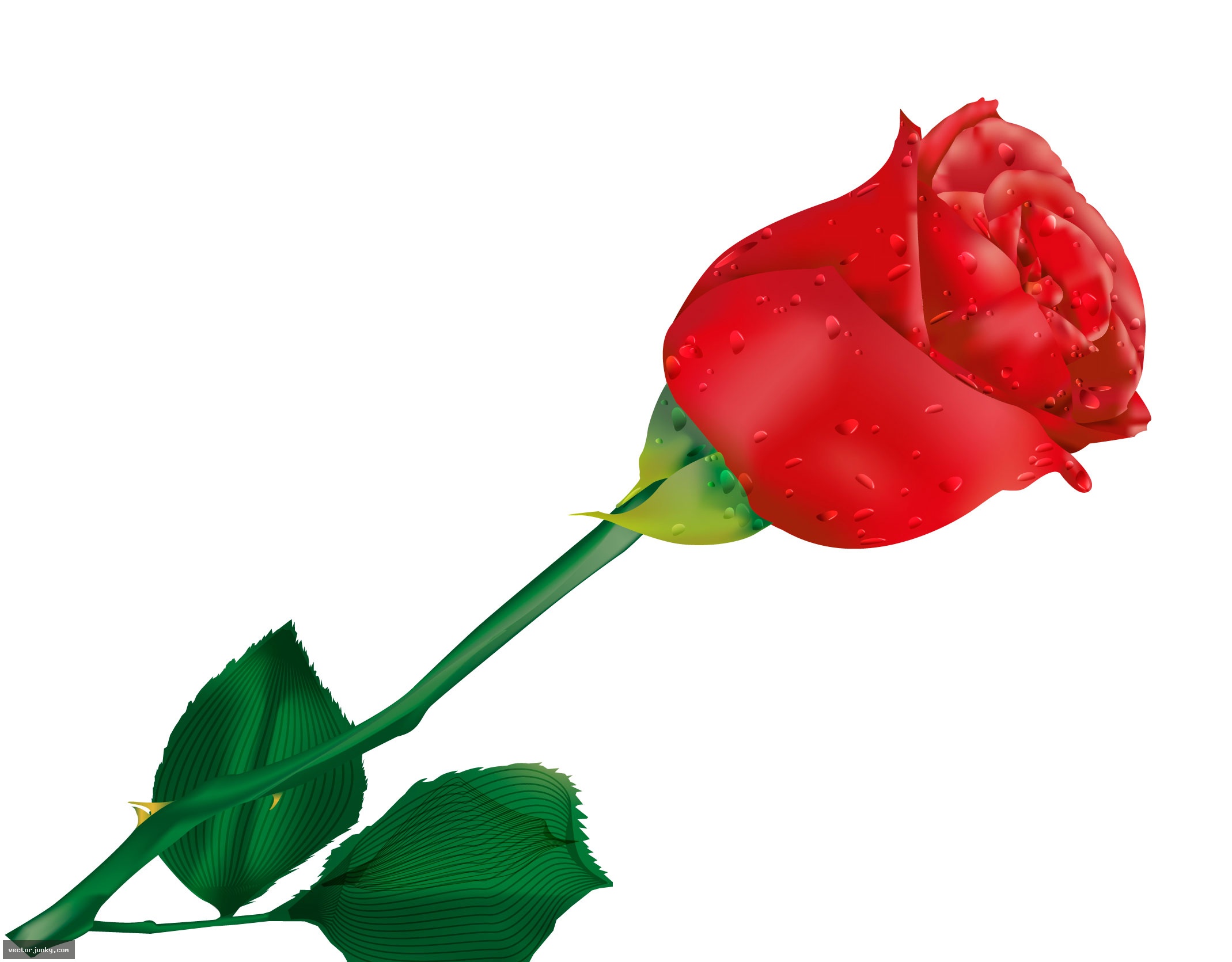 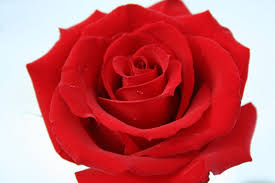 And in the stars the glory of His eyes,
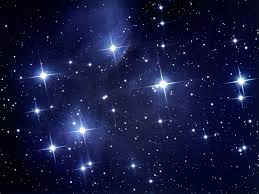 .....eternal snows
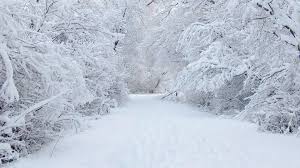 His tears fall from the skies...
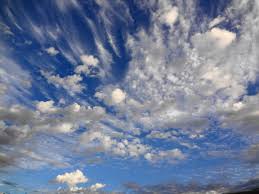 I see His face in every flower..
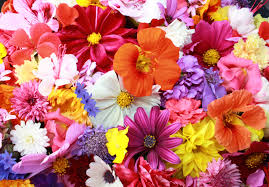 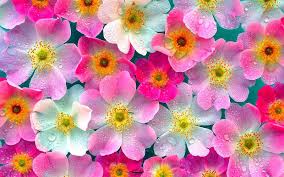 The thunder...
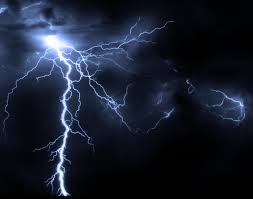 Rocks are His written words...
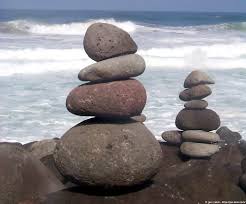 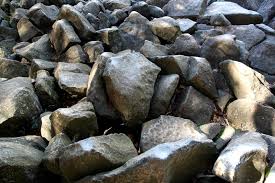 All pathways by His feet are worn,
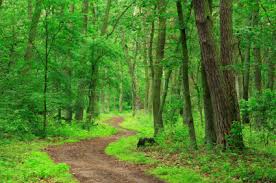 ..the ever beating sea...
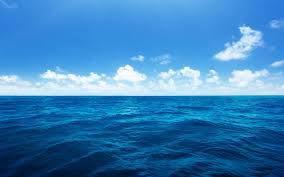 His crown of thorns...
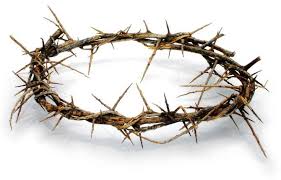 His cross is every tree.
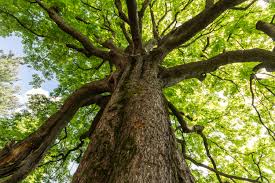